AP Micro: Scarcity, AP Micro: Supply and Demand
Presented by:  James RedelsheimerEmail: jred40@gmail.comDate: 3/6/23
Professional Development Opportunities
To earn professional development credit for CEE webinars found on EconEdLink, you must:

Watch a minimum of 45-minutes and you will automatically receive a professional development certificate via e-mail within 24 hours. 
Attendees can learn how much credit they will earn per workshop. 

Accessing resources: 

You can now easily download presentations, lesson plan materials, and activities for each webinar from EconEdLink.org/professional-development/

Local resources: 

Insert your local professional development opportunities (if applicable)
2
James Redelsheimer
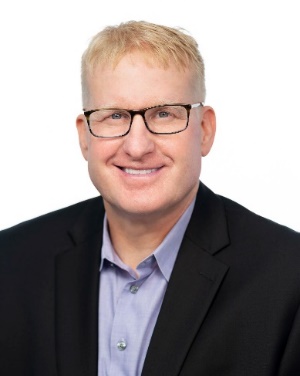 James Redelsheimer has been an AP and Regular Economics teacher at Robbinsdale Armstrong High School in Plymouth, Minnesota since 2003. James received his Bachelor’s degree from St. Olaf College and his Master's degree at the University of St. Thomas. He received the 3M Economics Educator Excellence Award from the Minnesota Council on Economic Education and was named Visa's Practical Money Skills Innovative Educator of the Month. 

James enjoys traveling and has been a guest lecturer in the economics department at the Batumi State University in The Republic of Georgia and has received travel grants and fellowships for study travel to learn about the economies of Japan, China, Turkey, Germany, Korea, among others, and studied economics of the environment in Costa Rica. He currently serves as an AP Economics reader, grading AP Economics exams. He enjoys teaching Economics because it relates to students' everyday lives.
3
Agenda
Define supply and demand with real-world examples.
Practice multiple choice and FRQ Questions.
Activities from CEE’s AP Economics Workbook
Objectives
In this webinar teachers will be able to:
Understand the slope and determinants of both supply and demand.
Implement effective lessons to prepare students for AP exam questions on supply and demand.
Effectively review practice multiple choice and free response questions with their students to prepare them for the AP Exam.
Demand and Supply
Why do roses cost more on Valentine’s Day than during the rest of the year?

Why do TV ads cost more during the Super Bowl ($7 million for 30 sec.) than during Seinfeld reruns?

Why do pro basketball players earn more than pro hockey players?

Why do economics majors earn more than most other majors?

The answer to these and other economics questions boil down to the workings of demand and supply.
POTENTIAL
SELLERS
POTENTIAL
BUYERS
MARKETS DEFINED
MARKETS
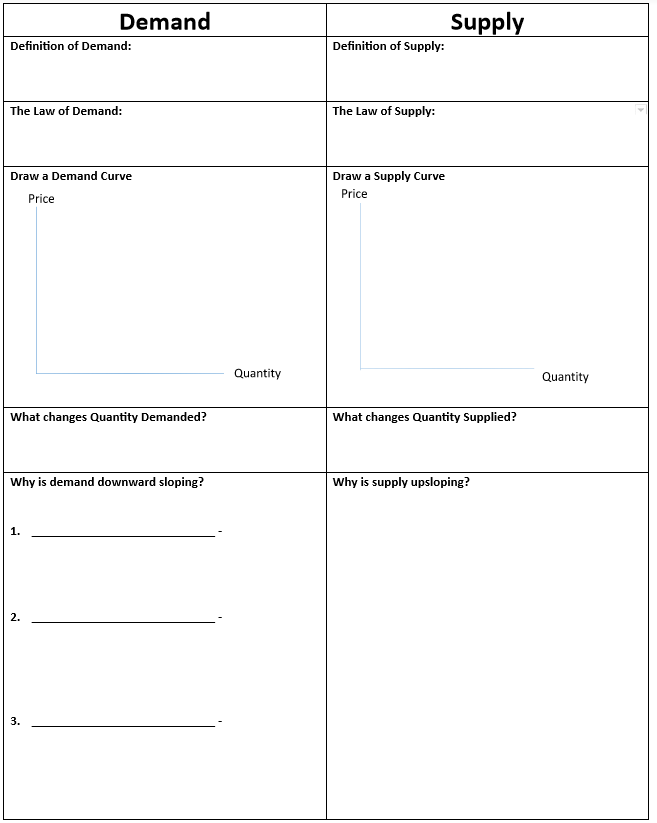 P
QD
DEFINITION OF DEMAND
Shows the amount of a product consumers are willing 
and able to purchase at each series of prices.
Various Amounts
$5
4
3
2
1
10
20
35
55
80
A Series of Possible Prices
…a specified time period
…other things being equal
LAW OF DEMAND
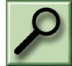 An inverse relationship exists between price and quantity demanded
As Price Falls…
     …Quantity Demanded Rises
As Price Rises…
     …Quantity Demanded Falls
P
QD
GRAPHING DEMAND
Price of Corn
P
$5


4


3


2


1
Plot the Points
CORN
10
20
35
55
80
$5
4
3
2
1
o
Q
10   20   30   40   50   60   70   80
Quantity of Corn
P
QD
GRAPHING DEMAND
Price of Corn
P
$5


4


3


2


1
Plot the Points
CORN
10
20
35
55
80
$5
4
3
2
1
o
55
Q
10   20   30   40   50   60   70   80
Quantity of Corn
P
QD
GRAPHING DEMAND
Price of Corn
P
$5


4


3


2


1
Plot the Points
CORN
10
20
35
55
80
$5
4
3
2
1
o
Q
10   20   30   40   50   60   70   80
35
Quantity of Corn
P
QD
GRAPHING DEMAND
Price of Corn
P
$5


4


3


2


1
Plot the Points
CORN
10
20
35
55
80
$5
4
3
2
1
o
Q
10   20   30   40   50   60   70   80
Quantity of Corn
P
QD
GRAPHING DEMAND
Price of Corn
P
$5


4


3


2


1
Plot the Points
CORN
10
20
35
55
80
$5
4
3
2
1
o
Q
10   20   30   40   50   60   70   80
Quantity of Corn
P
QD
GRAPHING DEMAND
Price of Corn
P
$5


4


3


2


1
Connect the Points
CORN
10
20
35
55
80
$5
4
3
2
1
D
o
Q
10   20   30   40   50   60   70   80
Quantity of Corn
P
QD
GRAPHING DEMAND
Price of Corn
What if
Demand
Increases?
P
$5


4


3


2


1
CORN
10
20
35
55
80
$5
4
3
2
1
D
o
Q
10   20   30   40   50   60   70   80
Quantity of Corn
P
QD
GRAPHING DEMAND
Increase
in Quantity
Demanded:
Price of Corn
P
$5


4


3


2


1
CORN
What changes Qd? 
Changes in price only
30
40
60
80
 +
10
20
35
55
80
$5
4
3
2
1
Increase
in
Demand
D’
D
o
Q
10   20   30   40   50   60   70   80
Quantity of Corn
GRAPHING DEMAND
P
QD
Price of Corn
What if
Demand
Decreases?
P
$5


4


3


2


1
CORN
10
20
35
55
80
$5
4
3
2
1
D
o
Q
10   20   30   40   50   60   70   80
Quantity of Corn
GRAPHING DEMAND
P
QD
Changes in price 
DON’T shift 
the curve!
Price of Corn
P
Decrease
in Quantity
Demanded
$5


4


3


2


1
CORN
-- 
10
20
40
60
10
20
35
55
80
$5
4
3
2
1
Decrease
In Demand
D
D’
o
Q
10   20   30   40   50   60   70   80
Quantity of Corn
Why is demand downward sloping? (3 Reasons)
.
1. Income Effect
At lower prices, buyers feel richer and consumption increases. Vice versa
2. Substitution Effect
An increase in the price will encourage  
	consumers to buy alternative goods.
3. Diminishing Marginal Utility: Utility (satisfaction) decreases as more of the same product  is consumed.
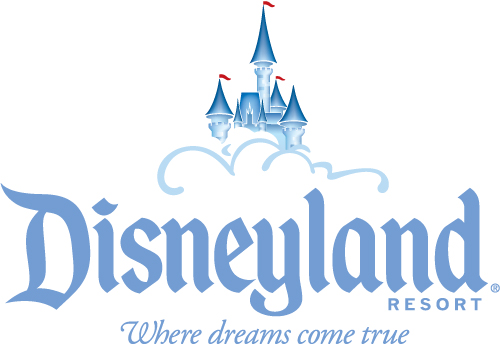 Can you see the Law of Diminishing Marginal Utility in Disneyland’s pricing strategy?
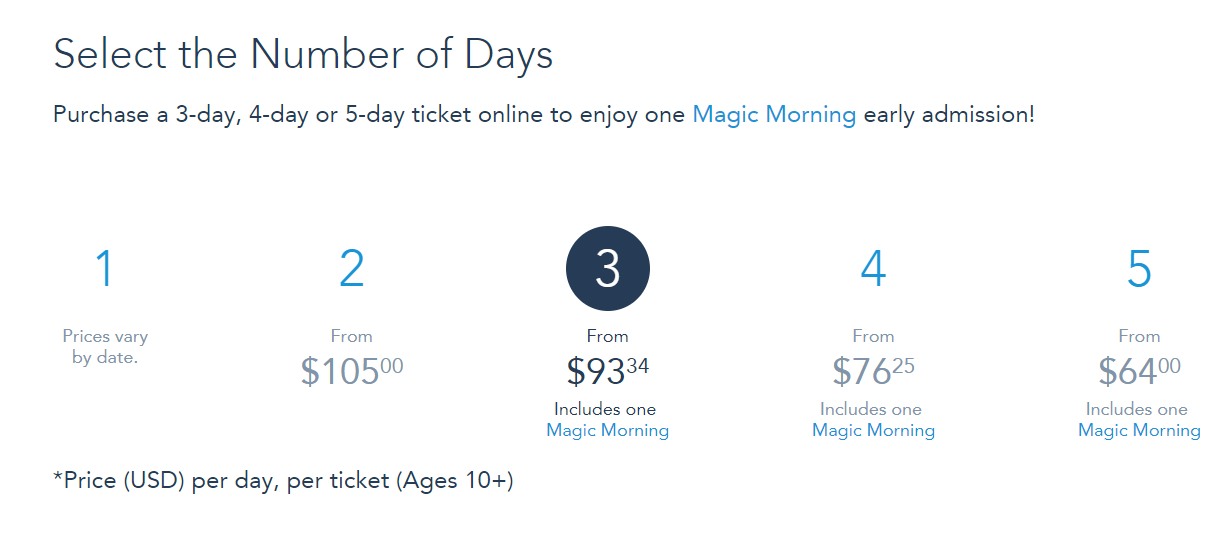 Change in Demand
Demand Schedule
Price of Cereal
What if cereal 
makes you smarter?
$5


4


3


2


1
Demand
o
Q
10     20     30     40     50     60     70     80
Quantity of Cereal
23
Change in Demand
Demand Schedule
Price of Cereal
$5


4


3


2


1
Demand
o
Q
10     20     30     40     50     60     70     80
Quantity of Cereal
24
Change in Demand
Demand Schedule
Price of Cereal
$5


4


3


2


1
Demand
o
Q
10     20     30     40     50     60     70     80
Quantity of Cereal
25
Change in Demand
Demand Schedule
Price of Cereal
$5


4


3


2


1
Demand
o
Q
10     20     30     40     50     60     70     80
Quantity of Cereal
26
Change in Demand
Demand Schedule
Price of Cereal
Increase in Demand
Prices didn’t change but people want MORE cereal
$5


4


3


2


1
D1
Demand
o
Q
10     20     30     40     50     60     70     80
Quantity of Cereal
27
Determinants of Demand (Shifters of the demand curve)
S
P
I
C
E
ubstitutes
2
references, Population
ncome
omplements
xpectations
Change in Qd vs. Change in Demand
There are two ways to increase quantity from 10 to 20
Price of Cereal
P
A to B is a change in quantity demand (due to a change in price)
A to C is a change in demand (shift in the curve)
A
C
$3



$2
B
D2
D1
o
Q Cereal
10               20
Quantity of Cereal
Identify the determinant (Shifter). 2. Will demand increase 
or decrease 3. Which way will the shift be.
Market: Hamburgers (a normal good)
Population boom 
Incomes fall due to recession
Price for Chipotle burritos (a substitute for burgers) falls to $1 
Price increases to $5 for hot dogs (a substitute for burgers) 
New health craze- “No ground beef”
Consumers expect Hamburger restaurants will significantly increase prices NEXT month
Mice are found in multiple burger restaurants. 
Restaurants lower price of burgers to $.50
30
[Speaker Notes: Number of consumers, increase.
Income, decrease.
Substitutes, decrease.
Price doesn’t shift curve, no change.
Tastes and preferences, decrease.
Expectations, increase.
Complements, decrease.
Price doesn’t shift curve, no change.]
Practice
Population boom
[Speaker Notes: Number of consumers, increase.
Income, decrease.
Substitutes, decrease.
Price doesn’t shift curve, no change.
Tastes and preferences, decrease.
Expectations, increase.
Complements, decrease.
Price doesn’t shift curve, no change.]
Practice
2. Incomes fall due to recession
[Speaker Notes: Number of consumers, increase.
Income, decrease.
Substitutes, decrease.
Price doesn’t shift curve, no change.
Tastes and preferences, decrease.
Expectations, increase.
Complements, decrease.
Price doesn’t shift curve, no change.]
Practice
3. Price for Chipotle burritos (a substitute for burgers) falls to $1
[Speaker Notes: Number of consumers, increase.
Income, decrease.
Substitutes, decrease.
Price doesn’t shift curve, no change.
Tastes and preferences, decrease.
Expectations, increase.
Complements, decrease.
Price doesn’t shift curve, no change.]
Practice
4. Price increases to $5 for hot dogs (a substitute for burgers)
[Speaker Notes: Number of consumers, increase.
Income, decrease.
Substitutes, decrease.
Price doesn’t shift curve, no change.
Tastes and preferences, decrease.
Expectations, increase.
Complements, decrease.
Price doesn’t shift curve, no change.]
Practice
5. New health craze- “No ground beef”
[Speaker Notes: Number of consumers, increase.
Income, decrease.
Substitutes, decrease.
Price doesn’t shift curve, no change.
Tastes and preferences, decrease.
Expectations, increase.
Complements, decrease.
Price doesn’t shift curve, no change.]
Practice
6. Consumers expect Hamburger restaurants will significantly increase prices NEXT month
[Speaker Notes: Number of consumers, increase.
Income, decrease.
Substitutes, decrease.
Price doesn’t shift curve, no change.
Tastes and preferences, decrease.
Expectations, increase.
Complements, decrease.
Price doesn’t shift curve, no change.]
Practice
7. Mice are found in multiple burger restaurants.
[Speaker Notes: Number of consumers, increase.
Income, decrease.
Substitutes, decrease.
Price doesn’t shift curve, no change.
Tastes and preferences, decrease.
Expectations, increase.
Complements, decrease.
Price doesn’t shift curve, no change.]
Trick question alert!
8. Restaurants lower price of burgers to $.50
[Speaker Notes: Number of consumers, increase.
Income, decrease.
Substitutes, decrease.
Price doesn’t shift curve, no change.
Tastes and preferences, decrease.
Expectations, increase.
Complements, decrease.
Price doesn’t shift curve, no change.]
P
QS
DEFINITION OF SUPPLY
Shows the amount of a product producers are willing 
and able to sell at each series of prices.
SUPPLY SCHEDULE
CORN
$1
2
3
4
5
5
20
35
50
60
LAW OF SUPPLY
A direct relationship exists between price and quantity supplied
As Price Rises…
     …Quantity Supplied Rises
As Price Falls…
     …Quantity Supplied Falls
Why is supply upsloping?
At higher prices firms have an incentive to produce more.
P
QS
SUPPLY SCHEDULE
CORN
Various Amounts
$1
2
3
4
5
5
20
35
50
60
A Series of Possible Prices
…a specified time period
…other things being equal
Example of Supply
You own a lawn mower and you are willing to mow lawns. 
How many would mow lawns at these prices?
Supply Schedule
$1
$5
$20
$50
$100
$1000
43
P
QS
GRAPHING SUPPLY
Plot the Points
Price of Corn
P
$5


4


3


2


1
CORN
$5
4
3
2
1
60
50
35
20
  5
o
5
Q
10   20   30   40   50   60   70   80
Quantity of Corn
GRAPHING SUPPLY
P
QS
Plot the Points
Price of Corn
P
$5


4


3


2


1
CORN
$5
4
3
2
1
60
50
35
20
  5
o
Q
10   20   30   40   50   60   70   80
Quantity of Corn
P
QS
GRAPHING SUPPLY
Plot the Points
Price of Corn
P
$5


4


3


2


1
CORN
$5
4
3
2
1
60
50
35
20
  5
o
35
Q
10   20   30   40   50   60   70   80
Quantity of Corn
P
QS
GRAPHING SUPPLY
Plot the Points
Price of Corn
P
$5


4


3


2


1
CORN
$5
4
3
2
1
60
50
35
20
  5
o
Q
10   20   30   40   50   60   70   80
Quantity of Corn
P
QS
GRAPHING SUPPLY
Plot the Points
Price of Corn
P
$5


4


3


2


1
CORN
$5
4
3
2
1
60
50
35
20
  5
o
Q
10   20   30   40   50   60   70   80
Quantity of Corn
P
QS
GRAPHING SUPPLY
Plot the Points
Price of Corn
P
S
$5


4


3


2


1
CORN
$5
4
3
2
1
60
50
35
20
  5
Connect the Points
o
Q
10   20   30   40   50   60   70   80
Quantity of Corn
P
QS
GRAPHING SUPPLY
Price of Corn
P
What if
Supply
Increases?
S
$5


4


3


2


1
CORN
$5
4
3
2
1
60
50
35
20
  5
o
Q
10   20   30   40   50   60   70   80
Quantity of Corn
P
QS
GRAPHING SUPPLY
Price of Corn
Increase
in
Supply
P
S’
S
$5


4


3


2


1
CORN
80
70
60
45
30
$5
4
3
2
1
60
50
35
20
  5
Increase
in Quantity
Supplied
o
Q
10   20   30   40   50   60   70   80
Quantity of Corn
P
QS
GRAPHING SUPPLY
Price of Corn
P
What if
Supply
Decreases?
S
$5


4


3


2


1
CORN
$5
4
3
2
1
60
50
35
20
  5
o
Q
10   20   30   40   50   60   70   80
Quantity of Corn
GRAPHING SUPPLY
P
QS
Decrease
in
Supply
S’
P
S
$5


4


3


2


1
CORN
45
30
20
 0
 --
$5
4
3
2
1
60
50
35
20
  5
Decrease
in Quantity
Supplied
o
Q
10   20   30   40   50   60   70   80
Quantity of Corn
GRAPHING SUPPLY  WITH DEMAND
P
QS
Price of Corn
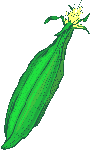 S
$5


$4


$3


$2


$1
CORN
Combining
with
Demand
$5
4
3
2
1
60
50
35
20
  5
o
Q
10   20   30   40   50   60   70   80
Quantity of Corn
MARKET DEMAND & SUPPLY
P
QD
P
QS
Price of Corn
CORN
MARKET
CORN
MARKET
S
$5


4


$3


2


1
2,000
4,000
7,000
11,000
16,000
12,000
10,000
7,000
4,000
1,000
$5
$4
$3
$2
$1
$5
$4
$3
$2
$1
Market
  Clearing
     Equilibrium
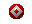 D
7
o
Q
2     4     6     8    10   12   14   16
Quantity of Corn
GRAPHING SUPPLY
Supply Schedule
What if new 
companies start making 
cereal?
Price of Cereal
Supply
$5


4


3


2


1
o
Q
10     20     30     40     50     60     70     80
Quantity of Cereal
56
Change in Supply
Supply Schedule
Price of Cereal
Supply
$5


4


3


2


1
o
Q
10     20     30     40     50     60     70     80
Quantity of Cereal
57
Change in Supply
Supply Schedule
Price of Cereal
Supply
$5


4


3


2


1
o
Q
10     20     30     40     50     60     70     80
Quantity of Cereal
58
Change in Supply
Supply Schedule
Price of Cereal
Supply
$5


4


3


2


1
o
Q
10     20     30     40     50     60     70     80
Quantity of Cereal
59
Change in Supply
Supply Schedule
Price of Cereal
Supply
S2
$5


4


3


2


1
Increase in Supply
Prices didn’t change but there is MORE cereal produced
o
Q
10     20     30     40     50     60     70     80
Quantity of Cereal
60
Change in Supply
Supply Schedule
What if a drought 
destroys corn and wheat 
crops?
Price of Cereal
Supply
$5


4


3


2


1
o
Q
10     20     30     40     50     60     70     80
Quantity of Cereal
61
Change in Supply
Supply Schedule
Price of Cereal
Supply
$5


4


3


2


1
o
Q
10     20     30     40     50     60     70     80
Quantity of Cereal
62
Change in Supply
Supply Schedule
Price of Cereal
Supply
$5


4


3


2


1
o
Q
10     20     30     40     50     60     70     80
Quantity of Cereal
63
Change in Supply
Supply Schedule
Price of Cereal
Supply
$5


4


3


2


1
o
Q
10     20     30     40     50     60     70     80
Quantity of Cereal
64
Change in Supply
Supply Schedule
Price of Cereal
Supply
S2
$5


4


3


2


1
Decrease in Supply
Prices didn’t change but there is LESS cereal produced
o
Q
10     20     30     40     50     60     70     80
Quantity of Cereal
65
DETERMINANTS OF SUPPLY
C
O
T
T
E
N
ost of Inputs
ther goods’ prices
axes & Subsidies
echnology
xpectations
umber of Sellers
Supply Practice
Which determinant (SHIFTER)?
Increase or decrease?
Which direction will curve shift?
Market: Hamburgers
Mad cow disease kills 20% of cows 
Price of hamburgers increase 30%
Government taxes burger producers
Restaurants can produce burgers and/or tacos. A demand increase causes the price for tacos to increase 500%
New bun baking technology cuts production time in half
Minimum wage increases to $20
67
[Speaker Notes: Decrease in availability of resources, decrease.
Price doesn’t shift curve, no shift.
Government action, decrease.
Opportunity cost of alternative production, decrease.
Technology, increase.
Price of resources, decrease.]
Supply Practice
1. Mad cow disease kills 20% of cows
68
[Speaker Notes: Number of consumers, increase.
Income, decrease.
Substitutes, decrease.
Price doesn’t shift curve, no change.
Tastes and preferences, decrease.
Expectations, increase.
Complements, decrease.
Price doesn’t shift curve, no change.]
Supply Practice
2. Price of hamburgers increase 30%
69
[Speaker Notes: Number of consumers, increase.
Income, decrease.
Substitutes, decrease.
Price doesn’t shift curve, no change.
Tastes and preferences, decrease.
Expectations, increase.
Complements, decrease.
Price doesn’t shift curve, no change.]
Supply Practice
3. Government taxes burger producers
70
[Speaker Notes: Number of consumers, increase.
Income, decrease.
Substitutes, decrease.
Price doesn’t shift curve, no change.
Tastes and preferences, decrease.
Expectations, increase.
Complements, decrease.
Price doesn’t shift curve, no change.]
Supply Practice
4. Restaurants can produce burgers and/or tacos. A demand increase causes the price for tacos to increase 500%.
71
[Speaker Notes: Number of consumers, increase.
Income, decrease.
Substitutes, decrease.
Price doesn’t shift curve, no change.
Tastes and preferences, decrease.
Expectations, increase.
Complements, decrease.
Price doesn’t shift curve, no change.]
Supply Practice
5. New bun baking technology cuts production time in half
72
[Speaker Notes: Number of consumers, increase.
Income, decrease.
Substitutes, decrease.
Price doesn’t shift curve, no change.
Tastes and preferences, decrease.
Expectations, increase.
Complements, decrease.
Price doesn’t shift curve, no change.]
Supply Practice
6. Minimum wage increases to $20
73
[Speaker Notes: Number of consumers, increase.
Income, decrease.
Substitutes, decrease.
Price doesn’t shift curve, no change.
Tastes and preferences, decrease.
Expectations, increase.
Complements, decrease.
Price doesn’t shift curve, no change.]
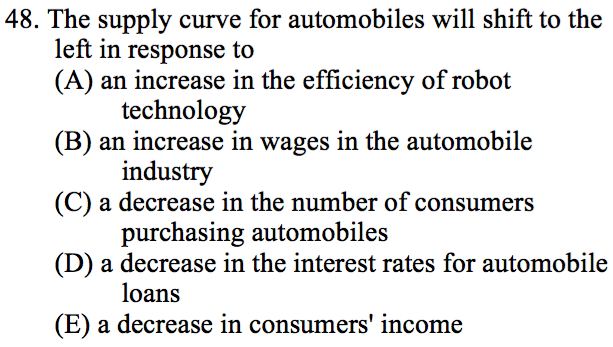 74
[Speaker Notes: B]
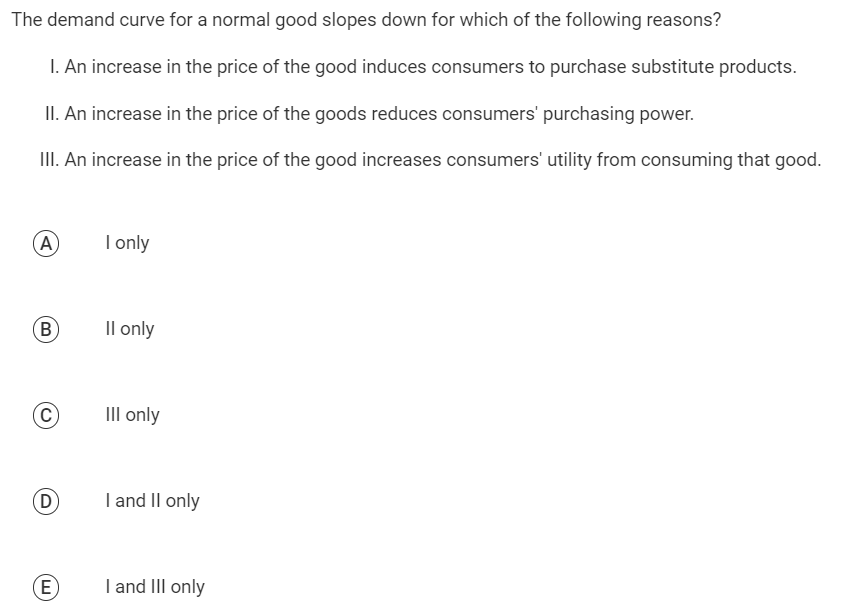 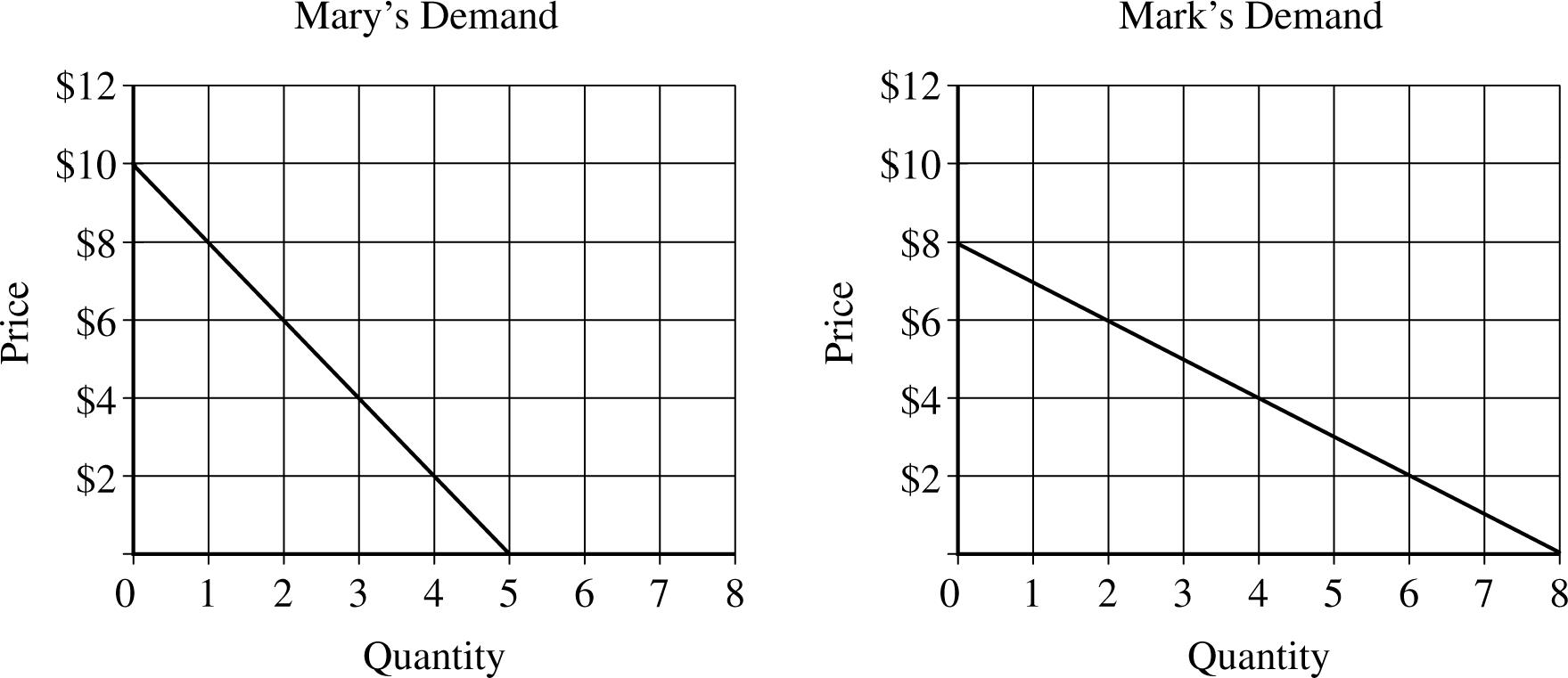 The graphs above show Mary’s demand for hamburgers and Mark’s demand for hamburgers. Suppose Mary and Mark are the only two consumers in the market. Which of the following is a point on the market demand curve for hamburgers?
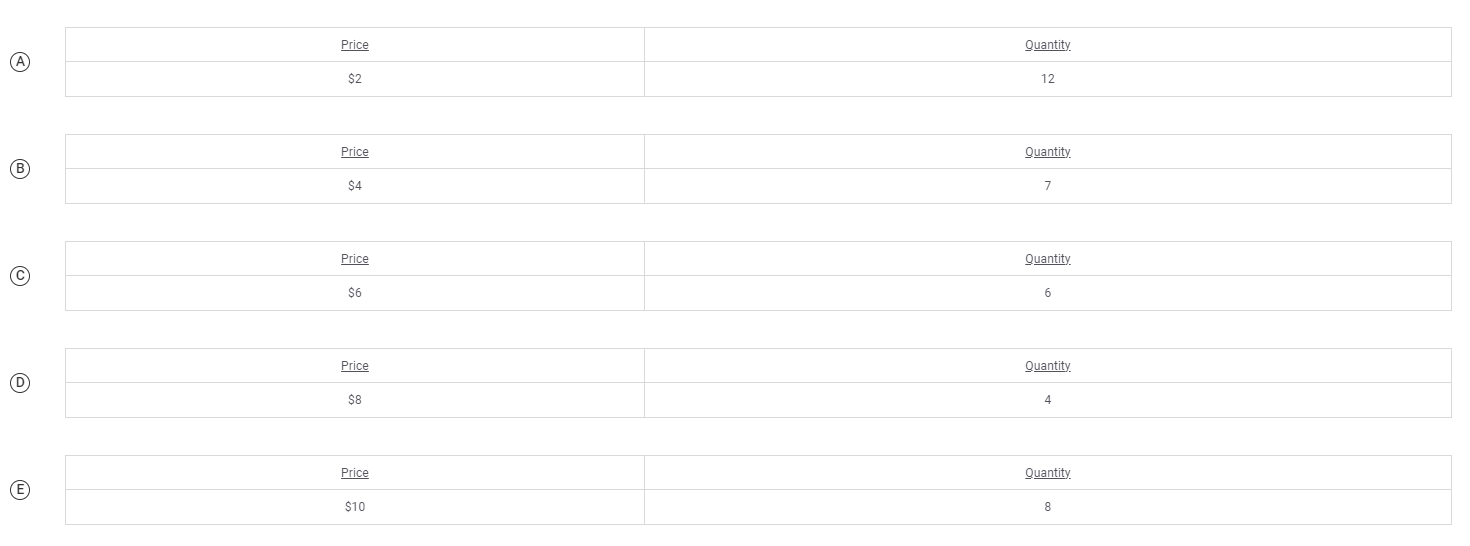 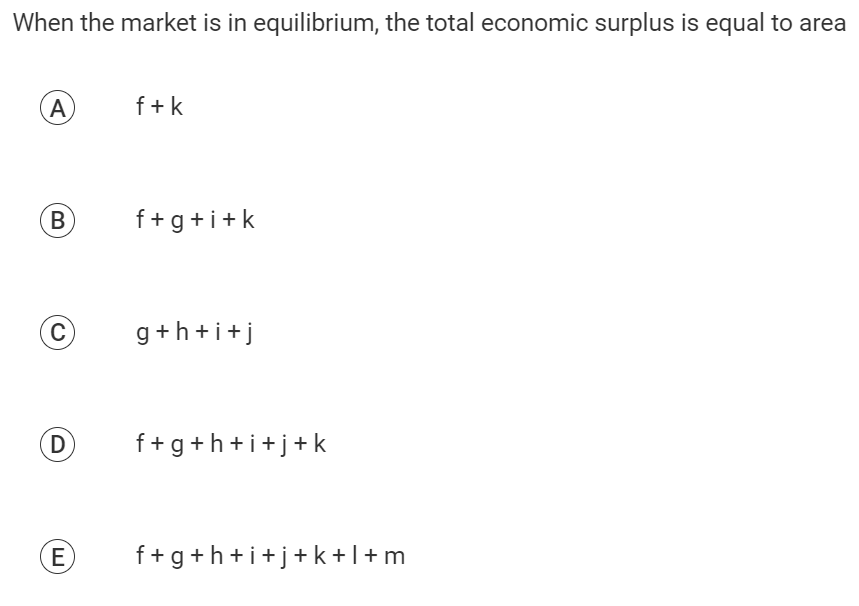 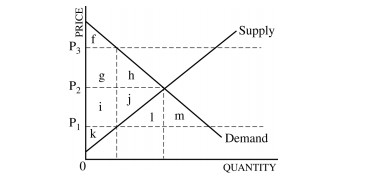 Where is CS and PS on the graph?
P
Calculate the following
(show your work)

1. Consumer surplus at $20
2. Producer surplus at $20
3. Total surplus at $20

Answers
1. $225 = ($35-$20)x30/2
2. $150 = ($20-$10)x30/2
3. $375 = $225 + $150
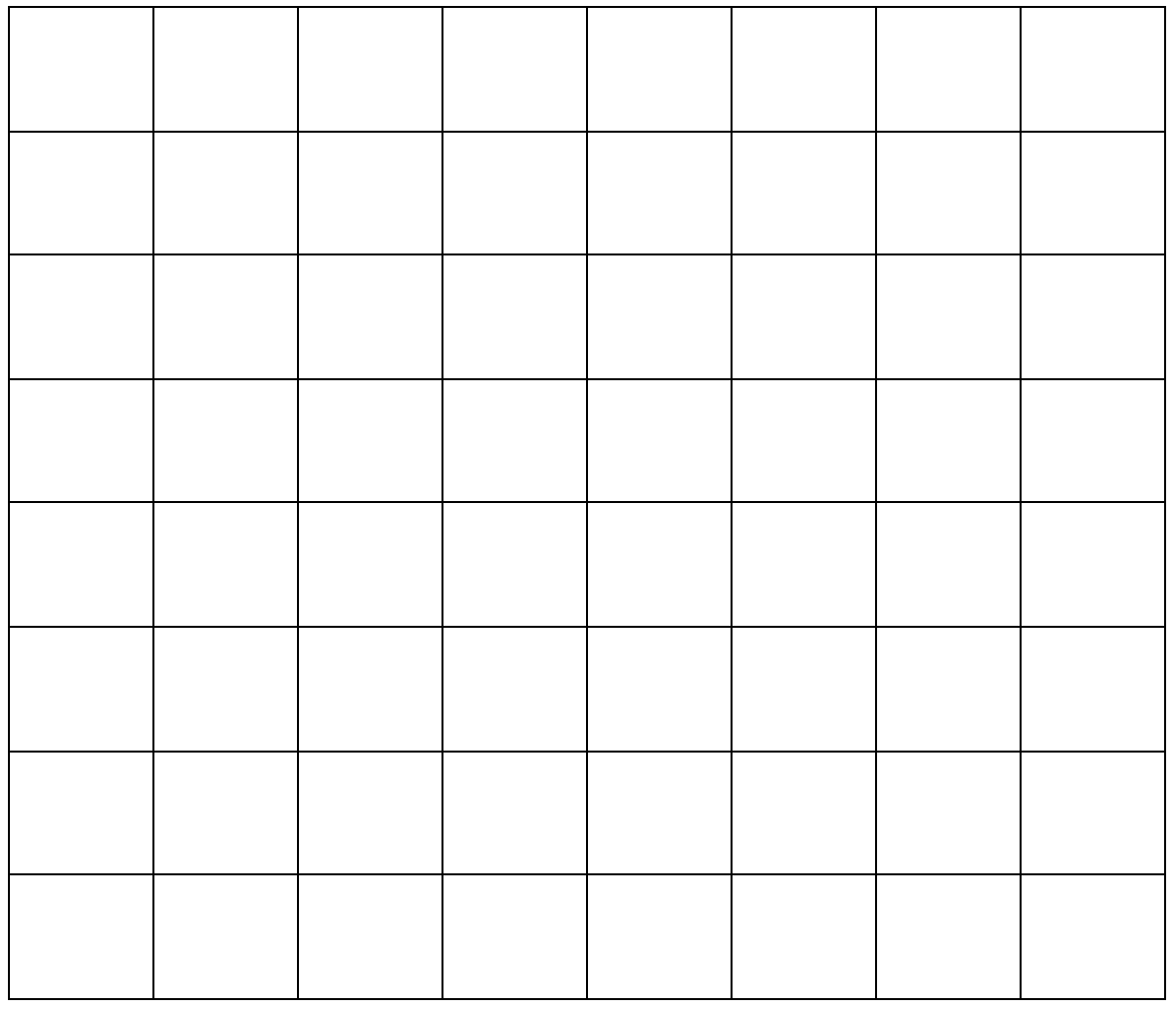 $35
$30
$25$20
$15
$10
$5
S
CS
PS
D
10   20   30   40   50   60
Q
Calculate the area of:
Consumer Surplus
Producer Surplus
Total Surplus
P
$22

20

18

16

14
S
CS
CS= $40
PS= $20
Total= $60
PS
D
20
Q
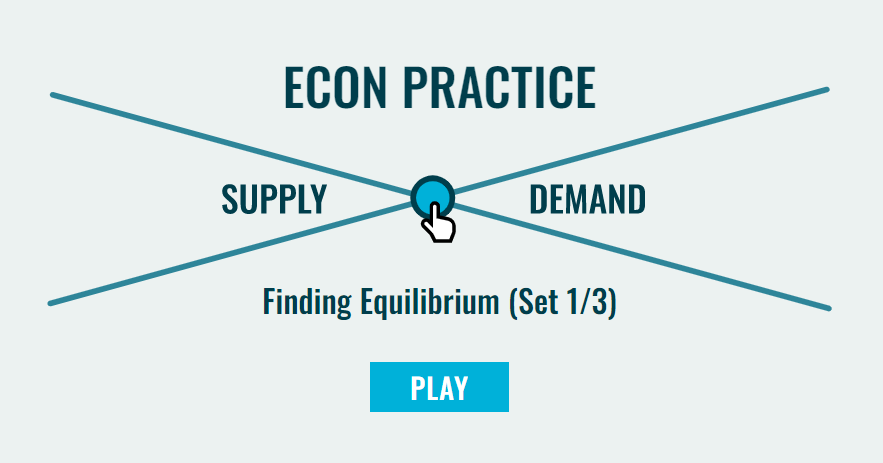 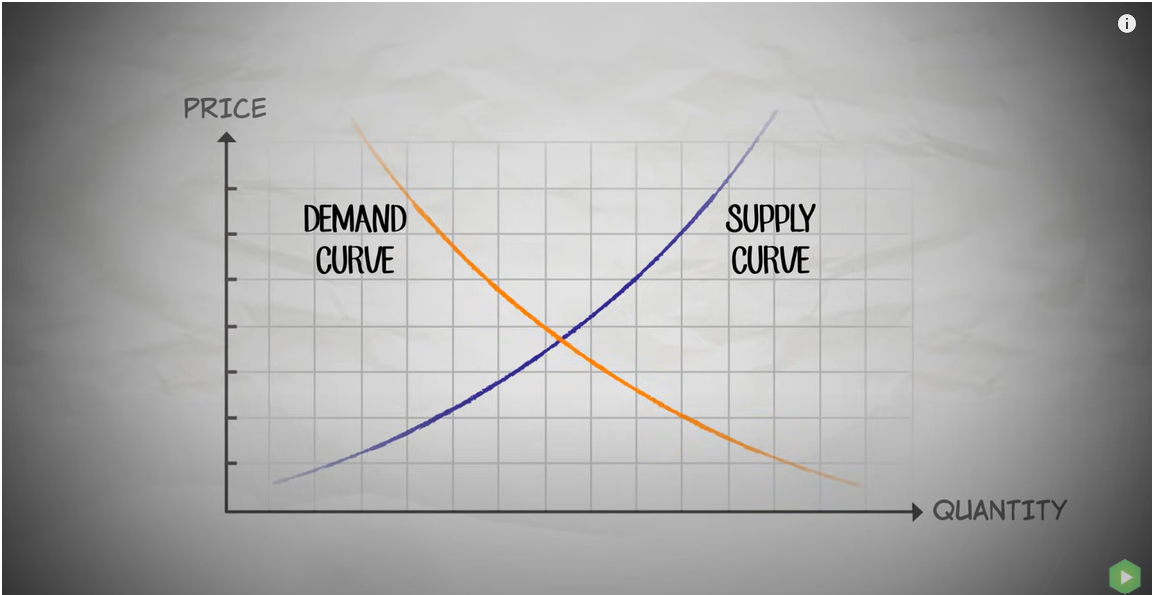 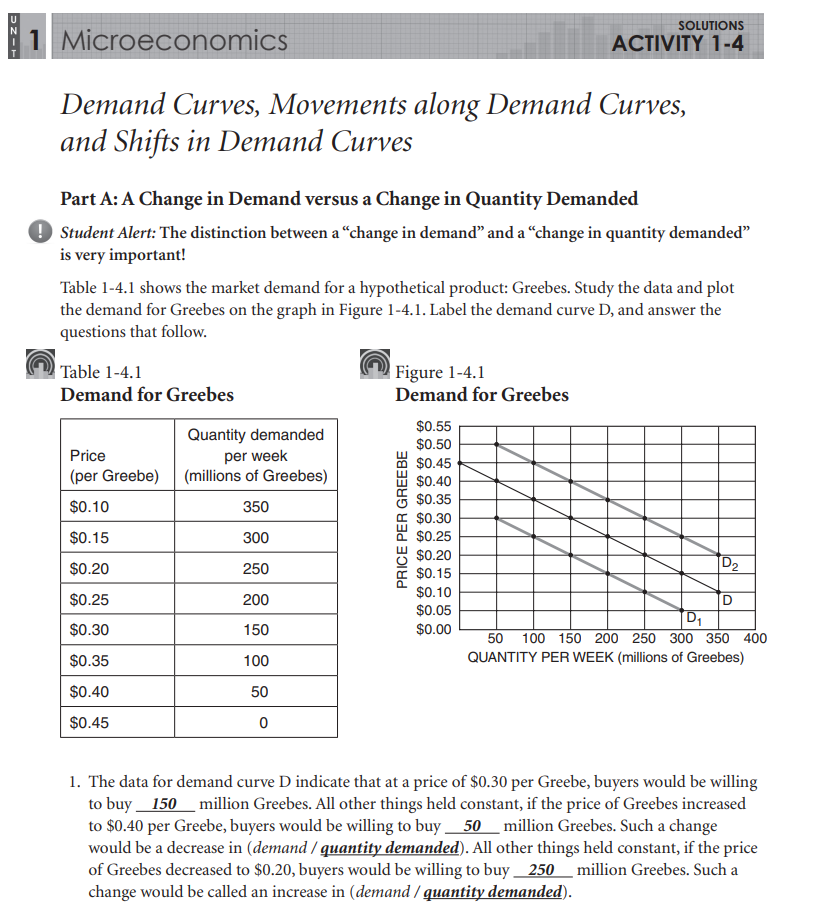 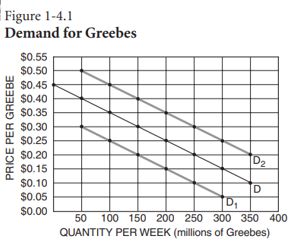 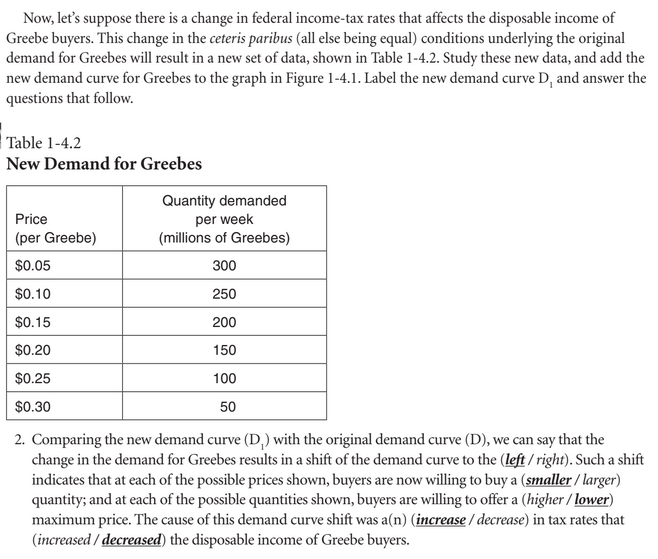 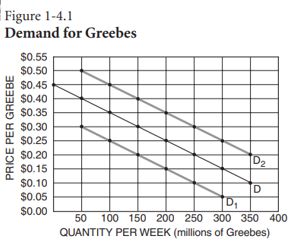 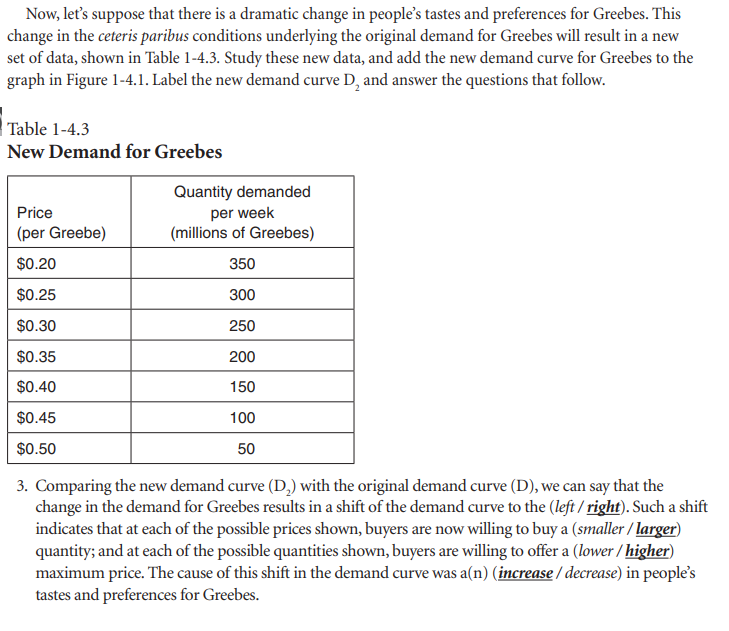 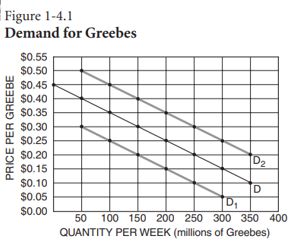 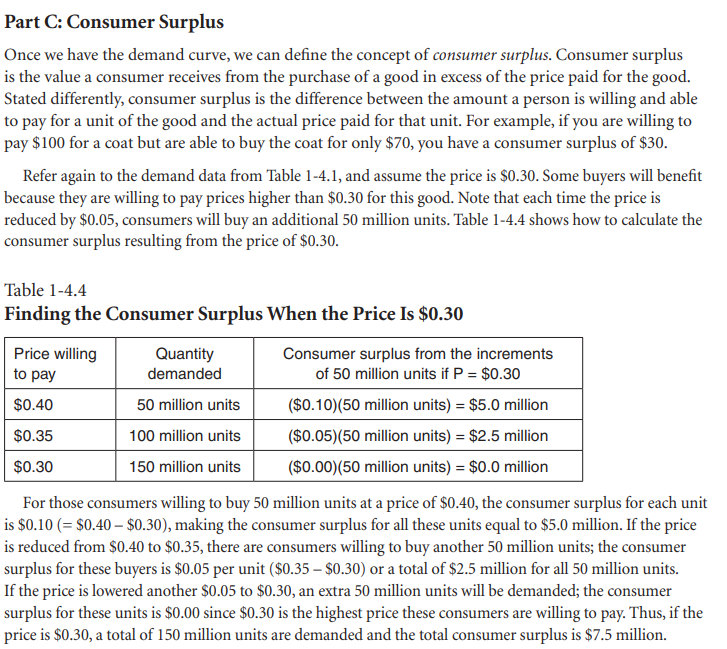 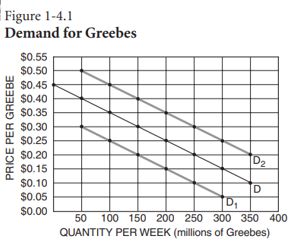 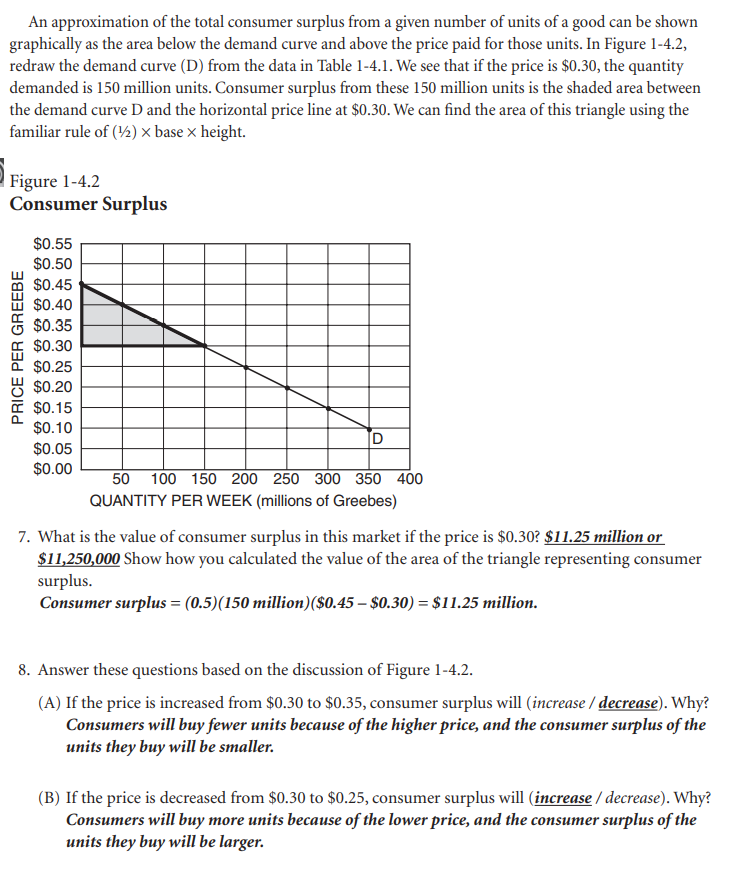 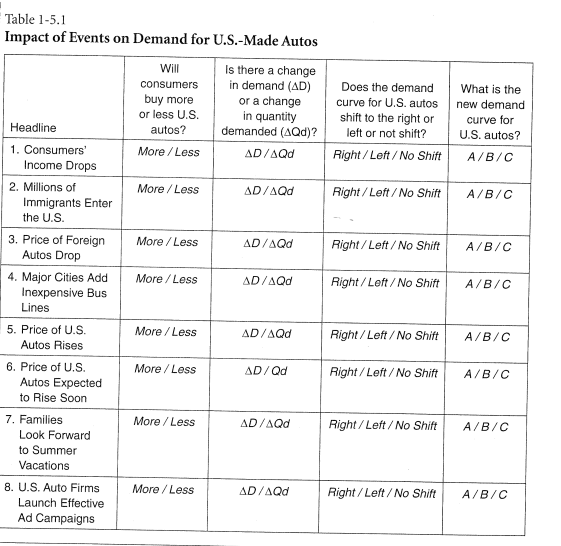 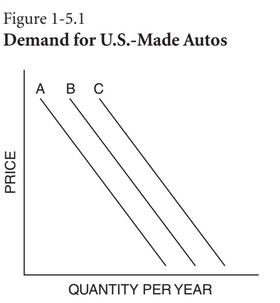 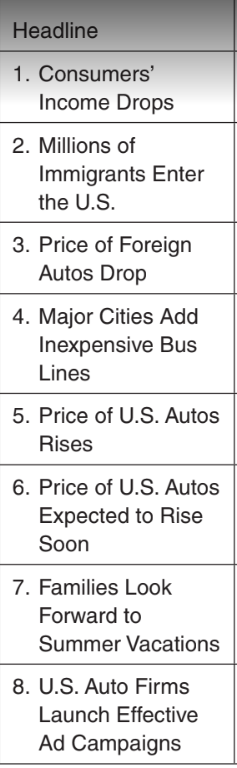 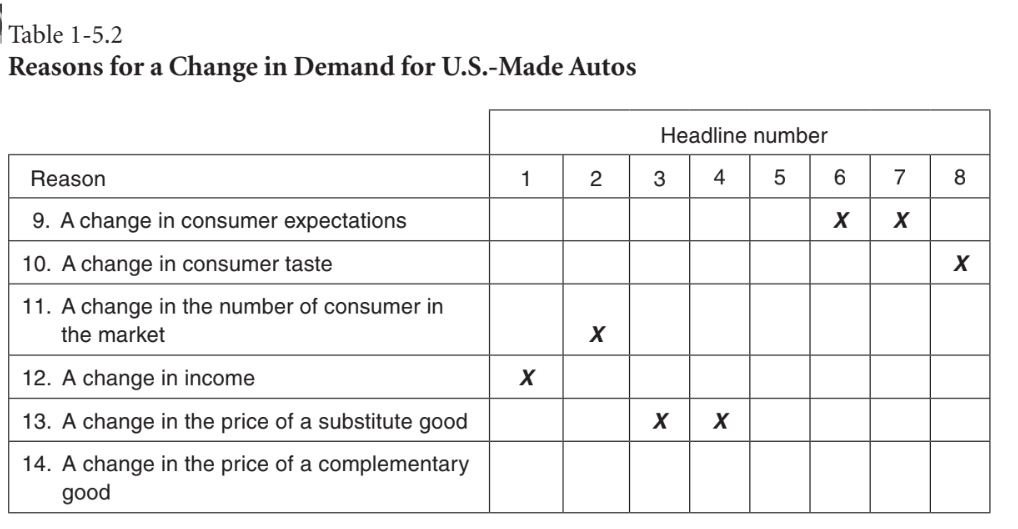 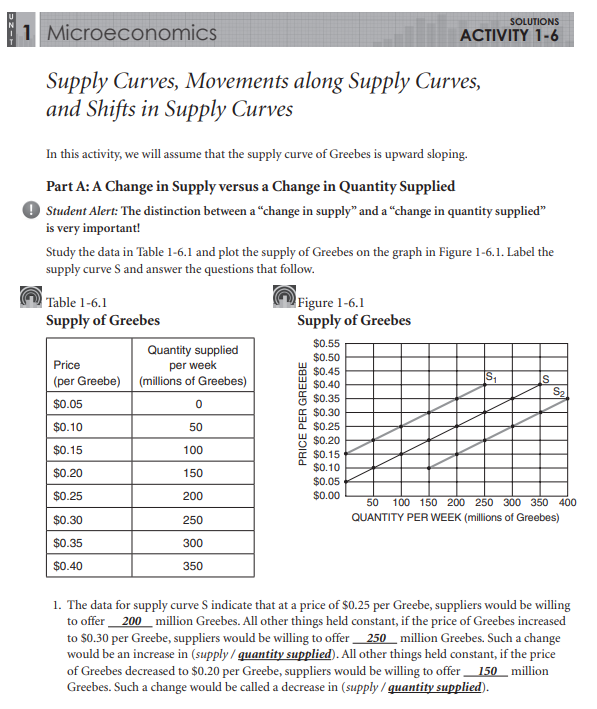 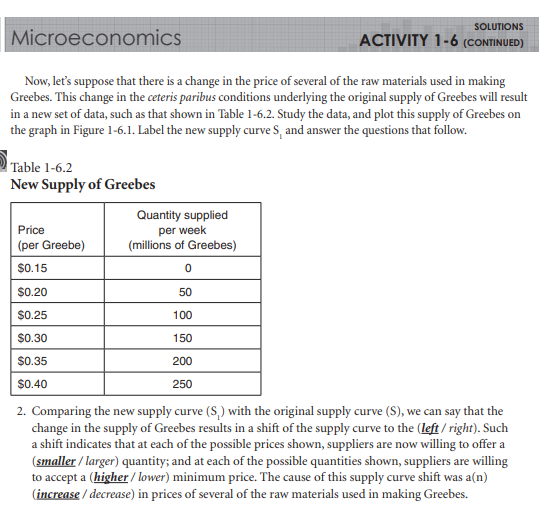 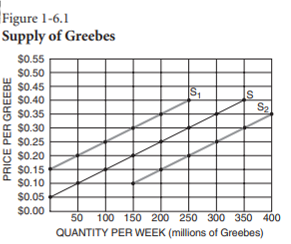 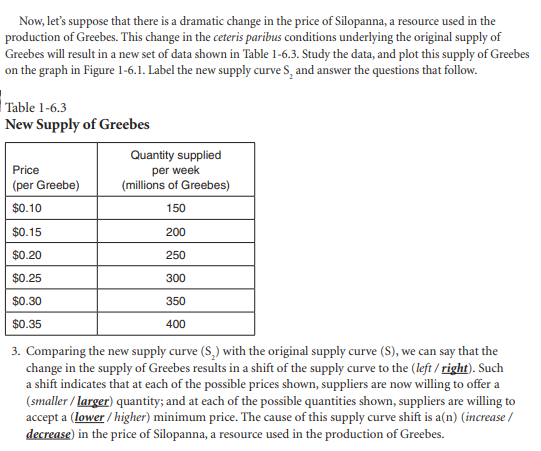 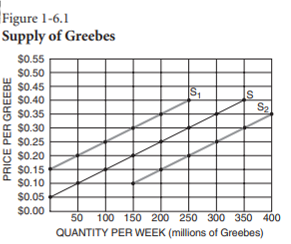 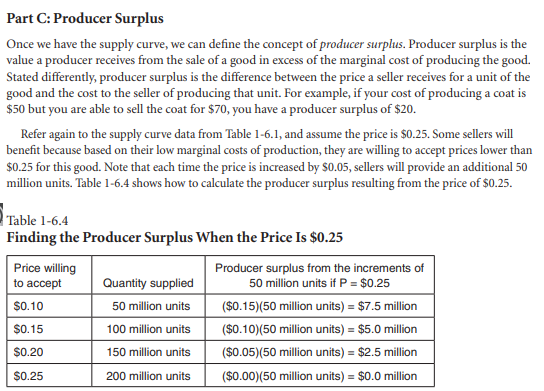 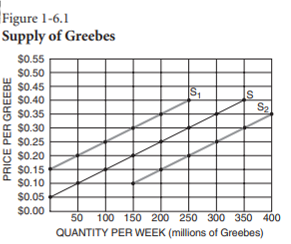 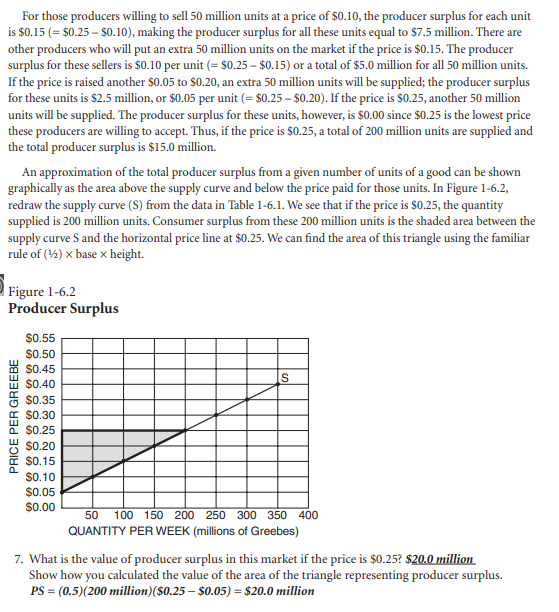 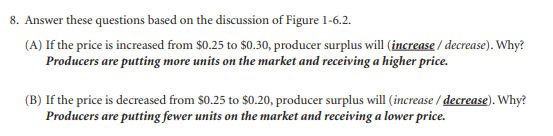 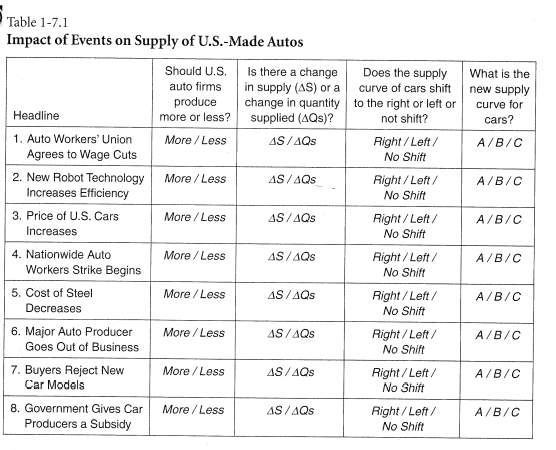 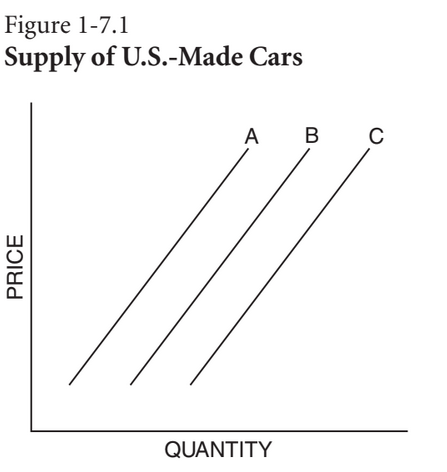 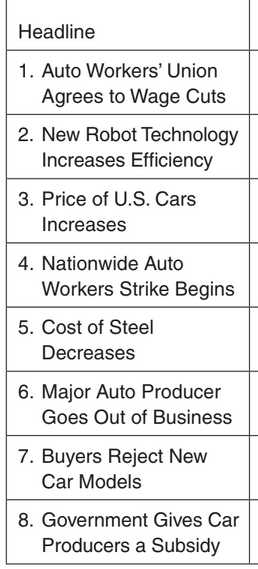 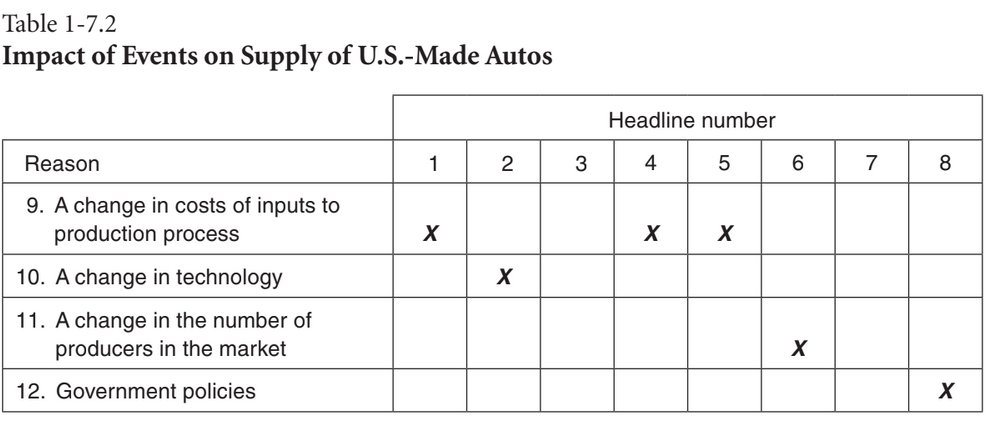 Supply and Demand Shifting Room Activity.
Supply and Demand Room Shifting Activity Questions (click here) and answer template (click here)
EconEdLink Membership
You can now access CEE’s professional development webinars directly on EconEdLink.org! To receive these new professional development benefits, become an EconEdLink member. As a member, you will now be able to: 

Automatically receive a professional development certificate via e-mail within 24 hours after viewing any webinar for a minimum of 45 minutes
Register for upcoming webinars with a simple one-click process 
Easily download presentations, lesson plan materials and activities for each webinar 
Search and view all webinars at your convenience 
Save webinars to your EconEdLink dashboard for easy access to the event

Access our new Professional Development page here
97
Invest In Girls
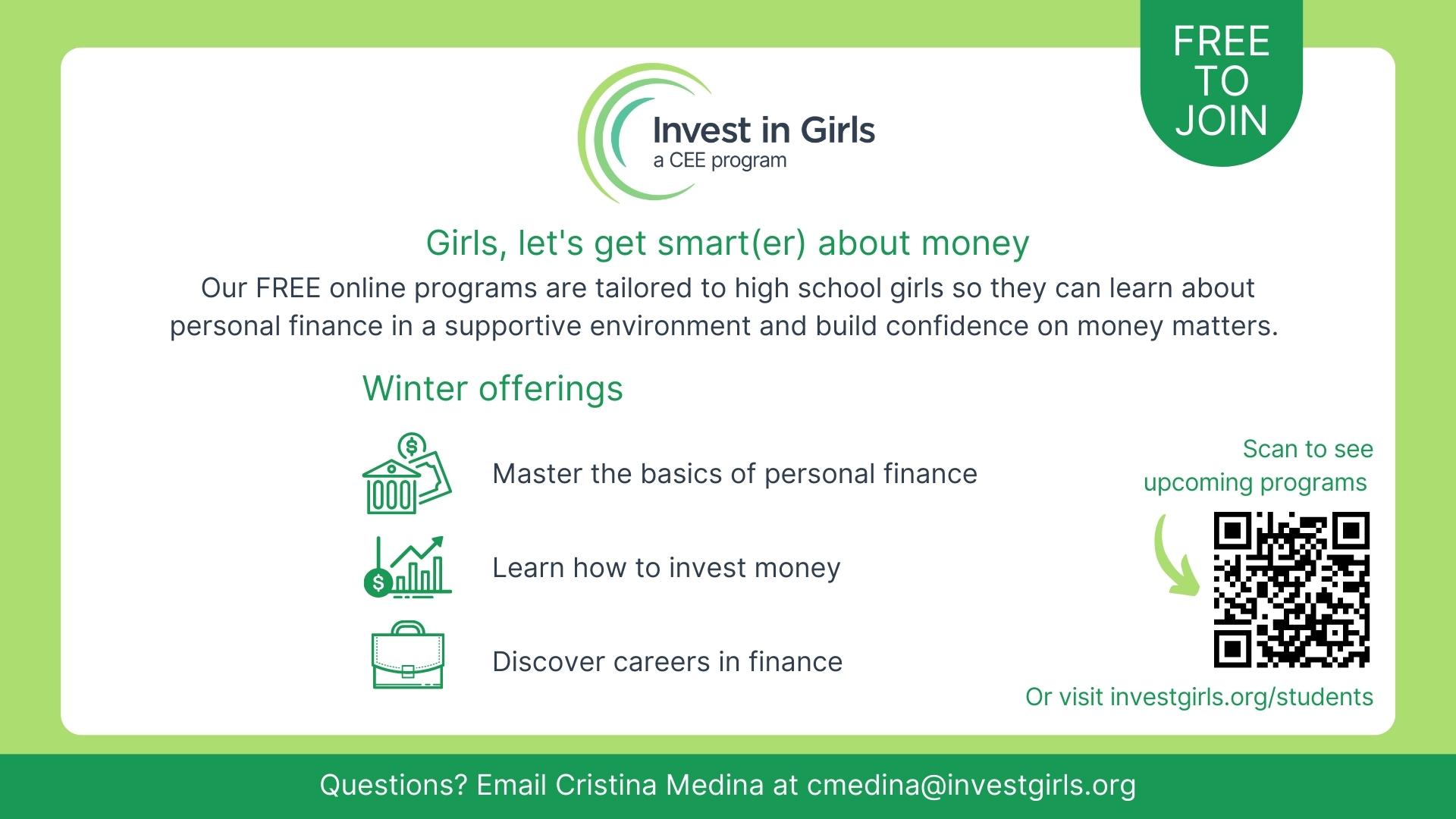 98
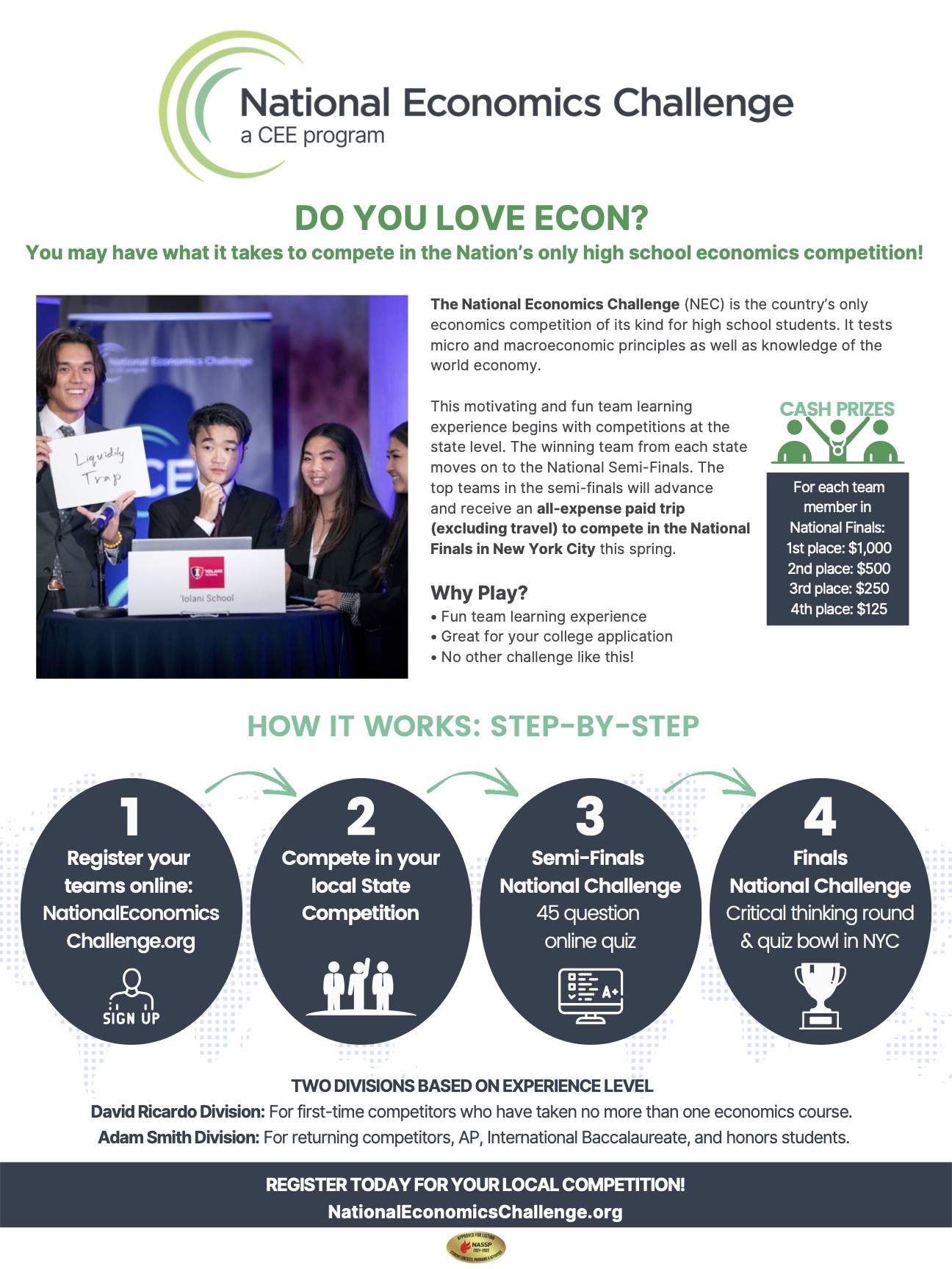 NEC
99
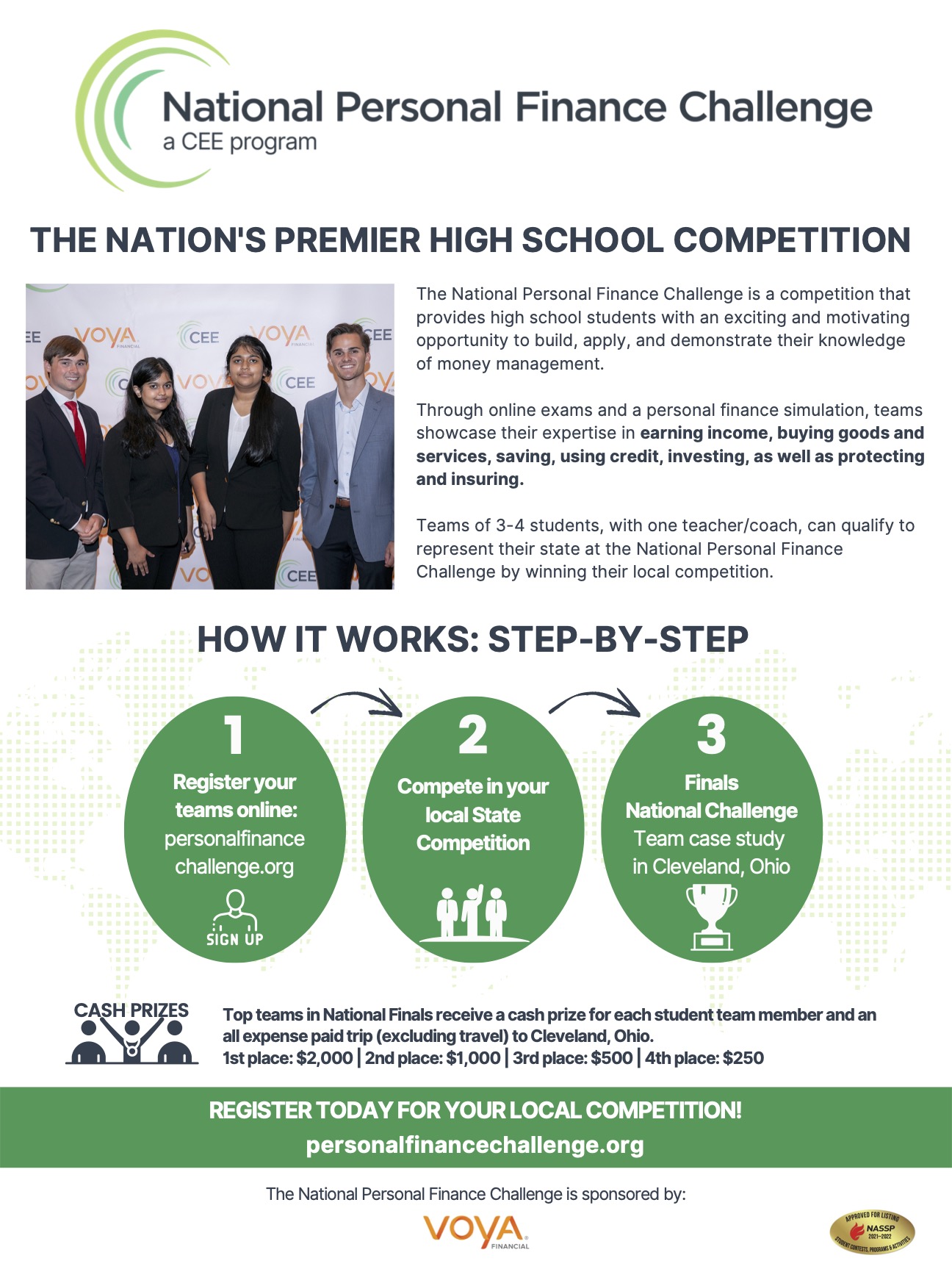 NPFC
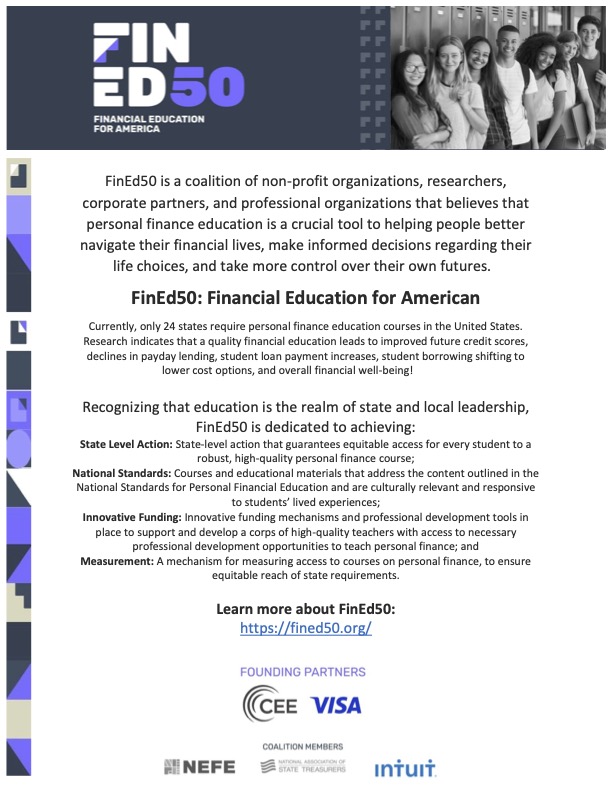 101
Advocacy
CEE Affiliates
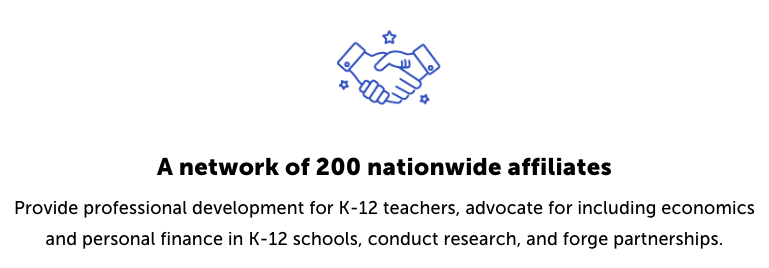 https://www.councilforeconed.org/resources/local-affiliates/

Minnesota Council on Economics Education: www.mcee.umn.edu
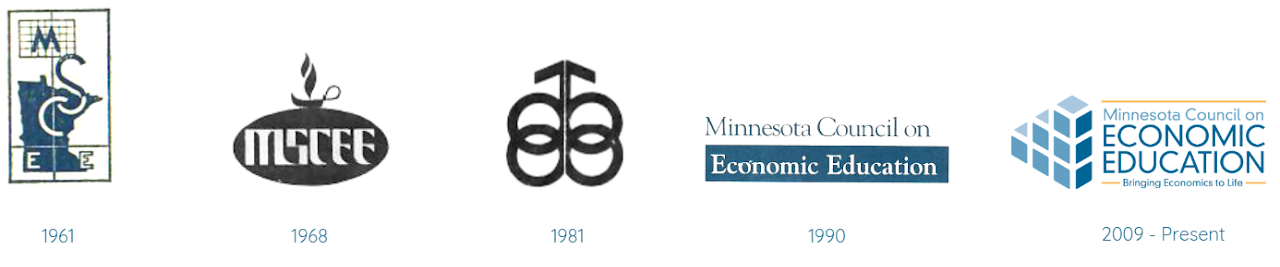 Thank You to Our Sponsors!
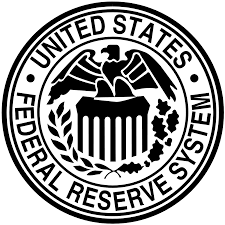 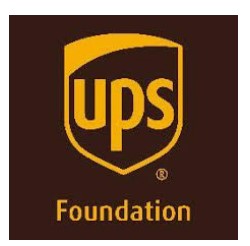 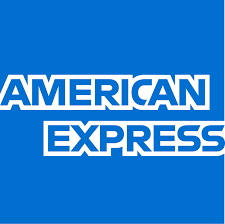 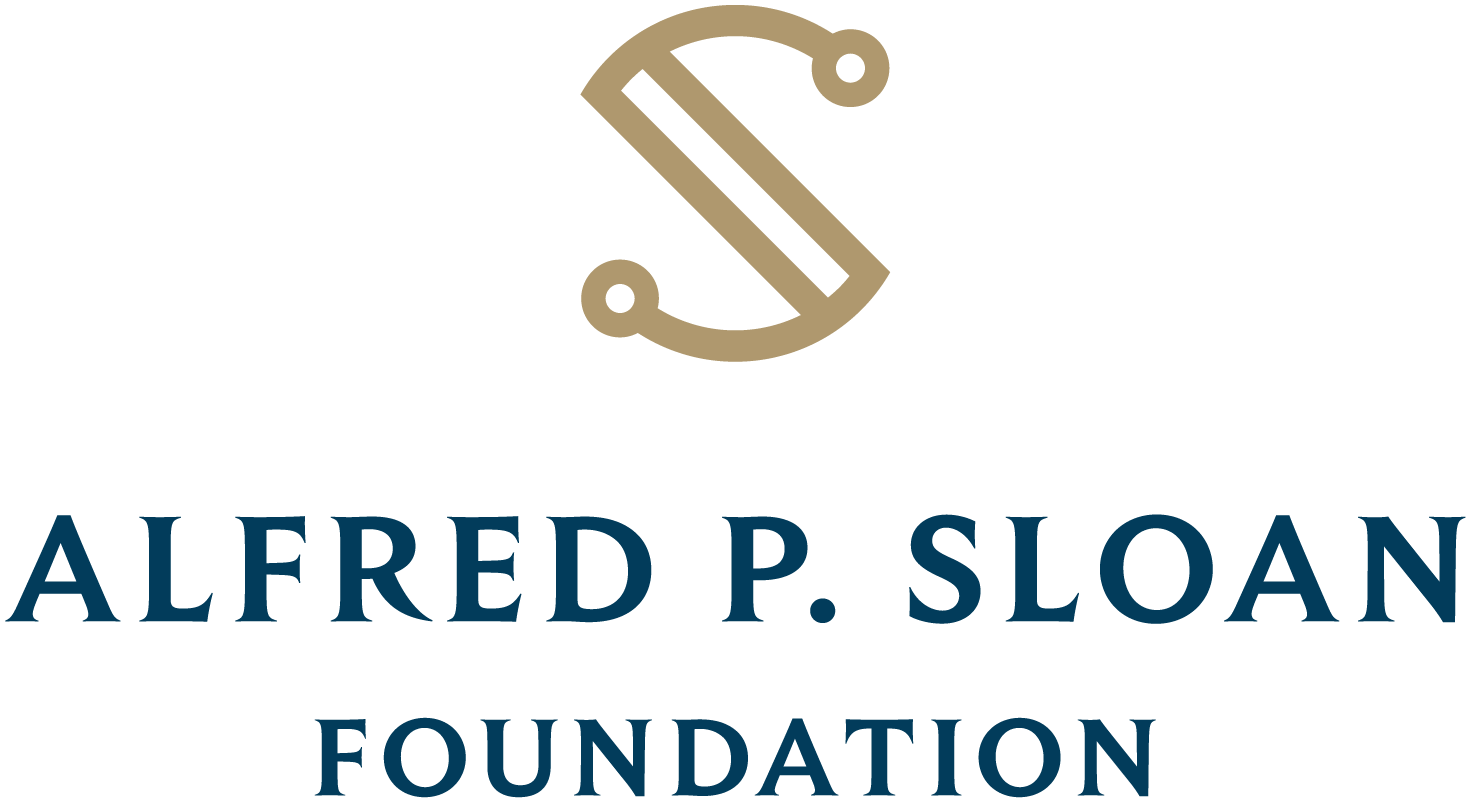 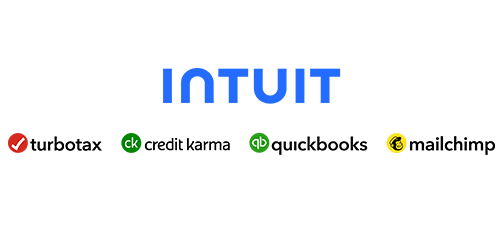 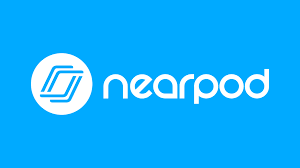 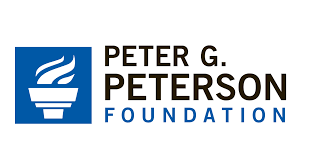 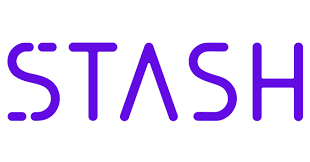 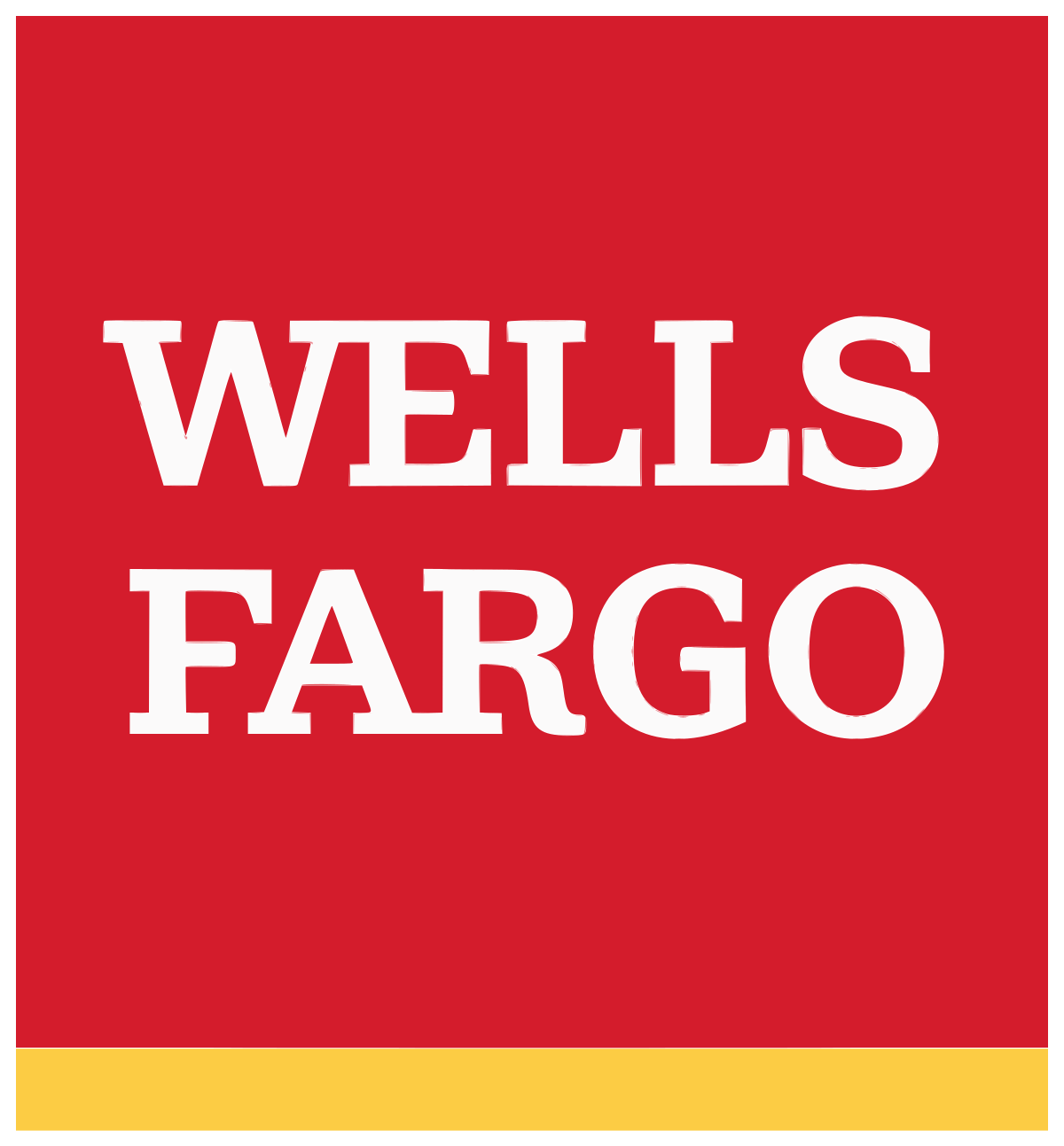 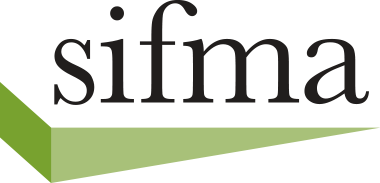 103
Thank You
James Redelsheimerjred40@gmail.com